BES E DINTORNI
ABA: Analisi Applicata del Comportamento
ABA: Analisi Applicata del Comportamento
L’analisi applicata è una scienza che utilizza tecniche comportamentali derivate dai principi del comportamento (Skinner 1938), per incrementare repertori comportamentali socialmente significativi e ridurre quelli problematici.
Efficace per costruire abilitá adattive e ridurre comportamenti problematici in persone con e senza disabilitá.  
Utilizza fondamentalmente il principio di rinforzo 
 Altamente individualizzata, contestuale e flessibile   
Costantemente in evoluzione
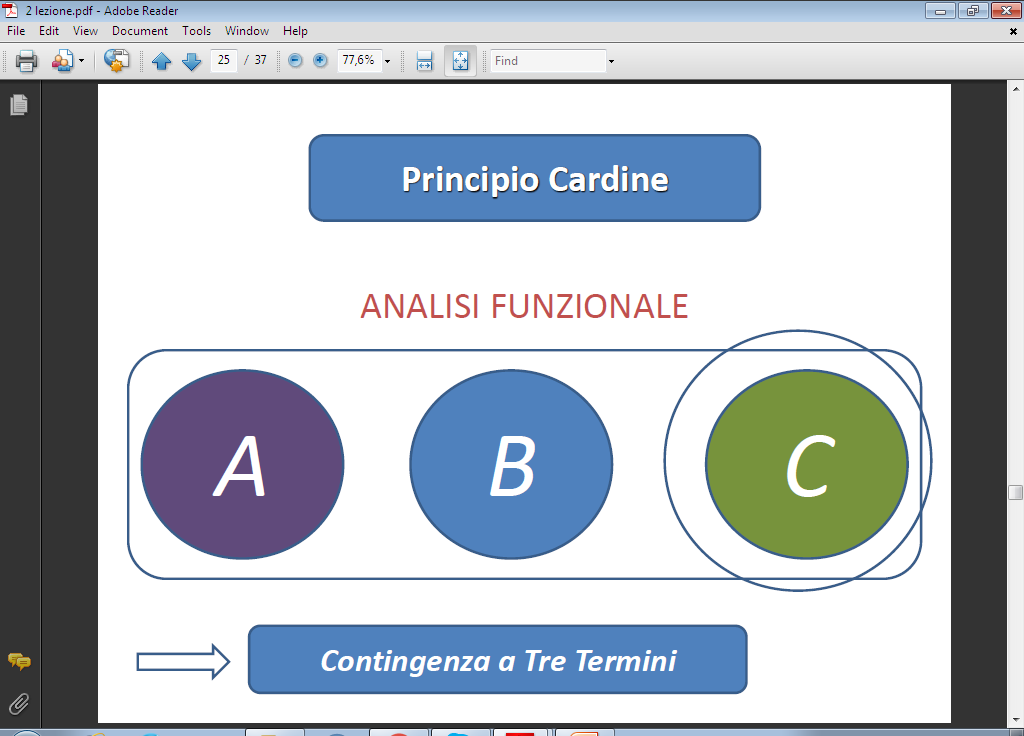 A - Antecedente
Stimolo o evento: Un cambiamento osservabile nell’ambiente che può influenzare quale comportamento verrà emesso.
Cambiando l’antecedente si può cambiare il comportamento
A - Antecedente
Gli antecedenti ci permettono di sapere quando e quale tipo di comportamento verrà emesso, quindi cambiando l’antecedente possiamo cambiare il comportamento.

Esempio: Tenere gli oggetti preferiti in alto
	 modifica l’ambiente
B - Comportamento
E’ qualsiasi cosa una persona dice o fa, è ogni interazione dell’organismo con l’ambiente
Va descritto in modo operazionale non interpretativa, descritto in modo che chiunque altro capisca la stessa cosa. 
Ad esempio:
NO: Stefano è autolesionista
SI: Stefano si morde il dorso della mano destra
B - Comportamento
Topografia: forma del comportamento
Bere acqua
Spalmarsi la crema
Ecolalia
Funzione: perché si emette il comportamento (relazione tra comportamento e le conseguenze che produce)
Chiamare una persona
Mordersi la mano
Aprire la porta
B – La misurazione del comportamento
Durata: tempo totale;
Frequenza: numero di occorrenze/unità di tempo;
Latenza: distanza tra stimolo e risposta;
Intensità: forza della risposta.
C - Conseguenza
Eventi che si manifestano immediatamente dopo un comportamento. Cambiando le conseguenze possiamo modificare la frequenza di un comportamento.
C - Conseguenze
Le conseguenze sono:
Oggetti o attività (un giocattolo, andare al parco, smettere di fare i compiti);
Attenzione, ad esempio qualcuno viene a giocare con te o ti lascia giocare da solo;
Input sensoriali, chiudere gli occhi per evitare una luce troppo forte
C - Conseguenza
Le conseguenze si definiscono in base all’effetto che hanno sul comportamento:
Rinforzo: aumenta la probabilità che un comportamento venga emesso, può essere
Positivo: aggiungo qualcosa, uno stimolo piacevole;
Negativo: Sottraggo qualcosa, uno stimolo spiacevole.
C - Conseguenza
Punizione: qualcosa che diminuisce la probabilità che un comportamento venga emesso, può essere:
Positiva: aggiungo qualcosa, uno stimolo spiacevole;
Negativa: Sottraggo qualcosa, uno stimolo piacevole.
C - Conseguenza
Estinzione: processo per cui la non consegna del rinforzatore porta il comportamento ad estinguersi. La velocità dell’estinzione dipende dallo schema di rinforzo che era stato utilizzato per rinforzare il comportamento. 
Lo schema più resistente all’estinzione è il rinforzo intermittente.
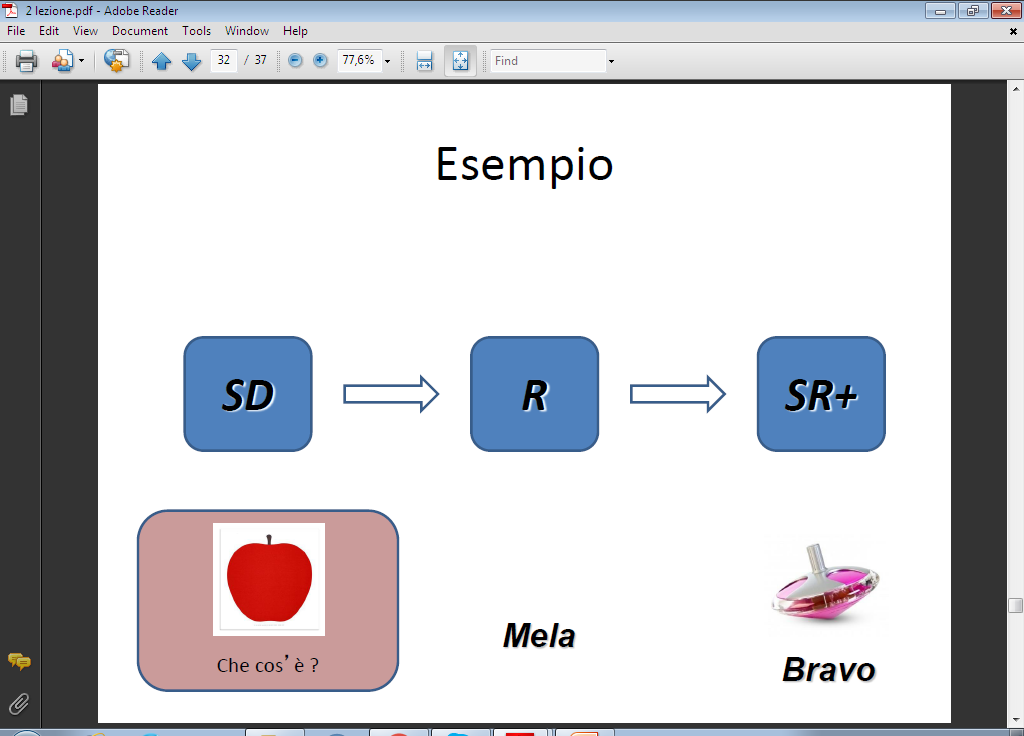 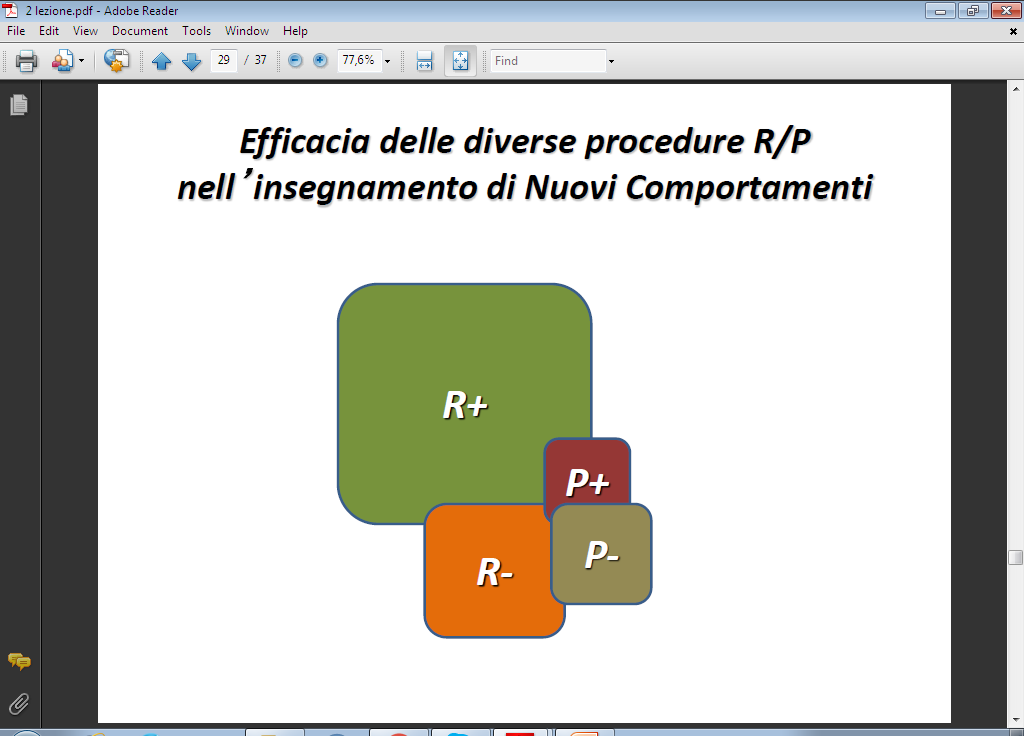 Qualche esempio
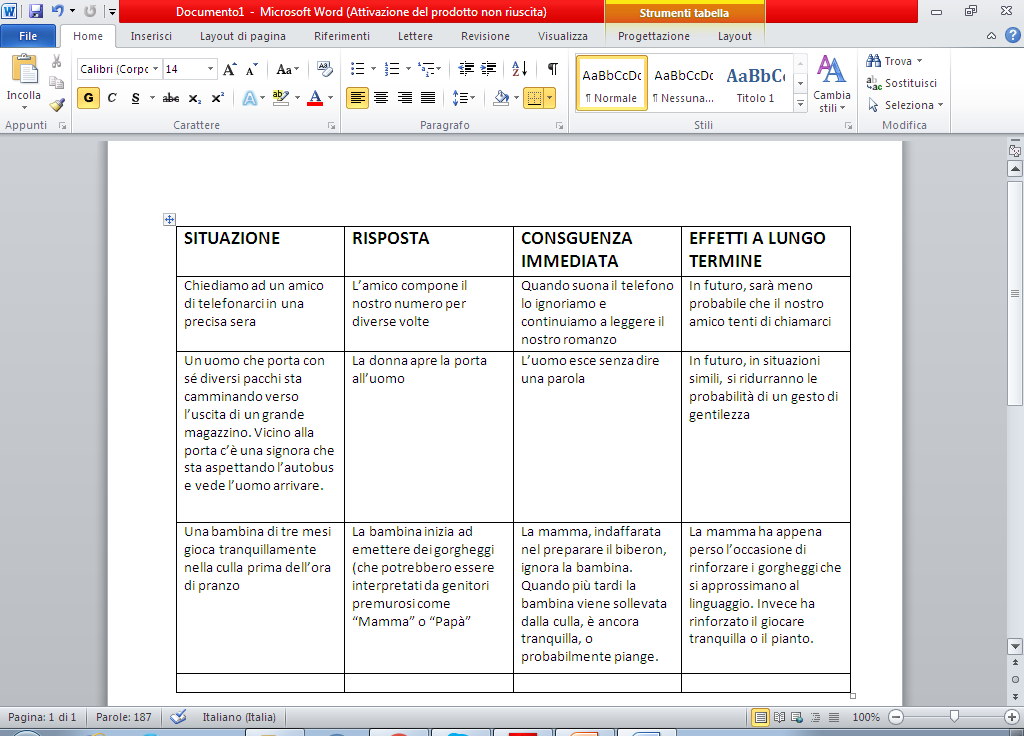 Il rinforzo deve essere:
Contingente: il soggetto deve guadagnarsi il rinforzo impegnandosi nel comportamento richiesto;
Contiguo: il rinforzo va erogato subito dopo l’emissione del comportamento desiderato;
Coerente: tutti devono utilizzare il rinforzo nello stesso modo
[Speaker Notes: e]
La punizione
E' una stimolazione avversativa che quando avviene, in risposta ad un comportamento, ne riduce la probabilità di comparsa nel tempo.

Risultano veramente utili ed efficaci le strategie Punitive?
La punizione non ha un valore pedagogico per i seguenti motivi:

Non serve a far cessare un comportamento inadeguato;
Non insegna nessun comportamento adeguato;
E' soggetta ad imitazione;
E' soggetta ad escalation;
Produce ansia, produce ambivalenza nei confronti delle figure di accudimento, danneggia la relazione;
Può produrre danni fisici e morali.
A proposito di punizione…
Considerato che la punizione non ha nessun valore pedagogico, gli adulti minacciano e puniscono perché sono arrabbiati.
Che cosa fare?

Fermarsi, calmarsi e ragionare, non essere soli, confrontarsi, chiedere aiuto, conoscere gli aspetti negativi della punizione, conoscere e saper applicare strategie più efficaci.
La punizione “in natura” quando è efficace ha le seguenti caratteristiche: 
 È forte 
 È immediata 
 Avviene sempre
 Esempio: bruciarsi mettendo la mano sul fuoco
Pratiche restrittive:
Estinzione 
Marco si picchia per ottenere attenzione l’adulto lo contiene fisicamente ma non lo guarda e non gli parla durante il comportamento.
 Costo della risposta  
Giovanni butta per terra tutti i bicchieri e… li raccoglie. (Non è una punizione perché la conseguenza è naturale!) 
Time out 
 Giorgio salta, urla, colpisce gli altri, lancia e distrugge gli oggetti rimane seduto per 10 minuti.
Quando l’intervento non funziona?
L’intervento è stato portato avanti in modo consistente e coerente? 
 I rinforzi sono salienti? E sono forniti immediatamente?  
Le attività sono basate sulle reali competenze del soggetto?
 La successione degli eventi/attività è prevedibile?  
Gli obiettivi sono realistici e suddivisi in piccoli step? 
Gli aiuti sono efficaci? 
 L’ambiente è facilitante/piacevole?
Analisi funzionale
Elena è aggressiva
Giuseppe non si può lasciare da solo
Maria non ha le competenze per lavorare in gruppo
Michele a casa fa i capricci
…
COSA FANNO ELENA, GIUSEPPE, MARIA E MICHELE?
A cosa serve l’analisi funzionale?
L’ analisi funzionale è uno strumento che serve a descrivere gli eventi in modo tale da misurarli obiettivamente. 
Solo se conosciamo un comportamento possiamo programmare efficacemente un intervento per modificarlo.
A cosa serve l’analisi funzionale?
Descrive in modo operazionale i comportamenti. 
 Elena dà un morso al braccio destro del bidello.  
È un ausilio per prevedere i tempi e le situazioni del comportamento in esame  
Elena dà un morso al braccio destro del bidello a pranzo quando le vengono serviti gli spinaci.
A cosa serve l’analisi funzionale?
Aiuta a identificare le variabili che mantengono un dato comportamento.  Elena dà un morso al braccio destro del bidello a pranzo quando le vengono serviti gli spinaci. Dopo di che il bidello urla, i bambini seduti al tavolo ridono, accorre l’insegnante che porta Elena nella stanza di sostegno.
A cosa serve l’analisi funzionale?
L’obiettivo non è solo quello di descrivere un comportamento da eliminare, ma serve a comprendere la struttura e la funzione di un dato comportamento per insegnare alla persona delle alternative funzionali al raggiungimento dello scopo che la persona stessa si era prefissa.
A cosa serve l’analisi funzionale?
Aiuta a comprendere il significato, la funzione di un comportamento.  
Perché Elena dà un morso al braccio destro dell’inserviente a pranzo quando le vengono serviti gli spinaci?  
Cosa vuole ottenere?
A cosa serve l’analisi funzionale?
Quasi tutti i comportamenti possono essere descritti attraverso le funzioni: 
Funzione sociale:
Richiesta di attenzione
Richiesta di oggetti e/o attività preferite
Fuga da un compito e/o da una situazione 
Motivazione automatica:
Ricerca di stimolazione sensoriale
A cosa serve l’analisi funzionale?
Comportamento:
Elena dà un morso al braccio destro del bidello a pranzo quando le vengono serviti gli spinaci.
 Perché? Qual è la funzione di questo comportamento?
 Attenzione? Il bidello urla, i bambini seduti al tavolo ridono, accorre l’insegnante
 Fuga da una situazione? … accorre l’insegnante che porta
Elena nella stanza di sostegno
…
Funzione di un comportamento
Generalmente le persone hanno un pattern ricorrente di comportamenti che utilizzano in una data situazione;
I comportamenti problema sono la strategia migliore che la persona ha escogitato per raggiungere i propri scopi
Uno stesso obiettivo può essere perseguito con
strategie e comportamento differenti;
 Comportamenti diversi possono essere impiegati
per ottenere uno stesso scopo.
Classi funzionali del comportamento
Richiesta d’attenzione;
Stimolazione sensoriale;
Evitamento da compito/fuga;
Eccesso di input sensoriali
Attirare l’attenzioneStrategie di intervento
Insegnare metodi alternativi per richiedere attenzione  
 Incrementare le opportunità in cui la persona ottiene attenzione sociale  
Ignorare pianificato del comportamento disadattivo, attendere, dare istruzioni dirette verso nuove abilità/comportamenti seguiti da attenzione sociale (Rinforzo differenziale)
Stimolazione sensorialeStrategie di intervento
Insegnare a comunicare il desiderio della sensazione (“Mi piace quando…”, Sono annoiato”) e insegnare comportamenti alternativi per raggiungerla; 
 Prevedere momenti di stimolazione sensoriale e attività sensoriali specifiche;
 Rinforzo differenziale (usando la stimolazione sensoriale adattiva come rinforzo)
Evitamento da compito/fugaStrategie di intervento
Insegnare metodi alternativi per comunicare “NO”, “sono stanco”, “basta”, “aiuto”; 
 Diminuire l’avversità della situazione:  chiarire il compito (strutturazione, ausili visivi)  semplificare il compito, aiutare;
 Rinforzo differenziale: far portare a termine la richiesta e concedere l’allontanamento (usando la fuga come rinforzo).
Eccesso di input sensorialiStrategie di intervento
Insegnare a comunicare lo stress o il sovraccarico (“Sono agitato”, “Ci sono troppe cose”) e insegnare comportamenti alternativi per chiedere aiuto; 
 Limitare le stimolazioni sensoriali nell’ambiente e le richieste sensoriali nei compiti;
Intermezzi con attività di rilassamento e piacevoli.
L’analisi funzionale serve a:
Definire in maniera operzionale il comportamento che sarà oggetto del nostro intervento;
Definire la funzione del comportamento;
Definire quali stimoli ambientali producono il comportamento;
Quali stimoli ambientali mantengono il comportamento.
Analisi funzionale
Si utilizzano delle “schede ABC” nelle quali si
descrivono:
 antecedenti (A): quali fatti sono avvenuti
immediatamente prima de comportamento
oggetto di analisi;
 comportamento (B): descrizione puntuale di ciò
che la persona ha detto o fatto;
conseguenze (C): cosa è accaduto
immediatamente dopo che la persona ha emesso
il comportamento osservato.
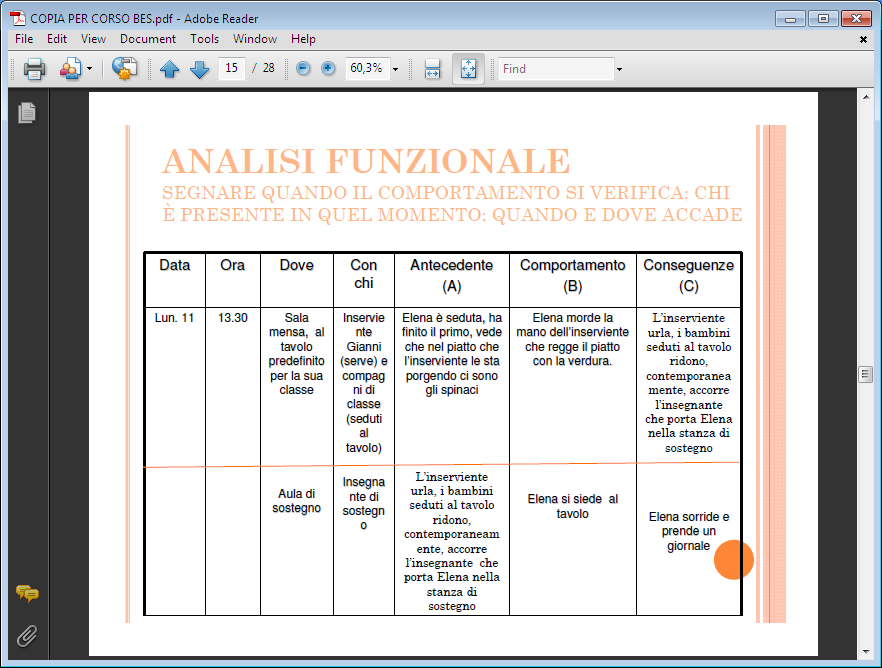 Analisi funzionale
Per determinare correttamente la funzione di un comportamento sono necessarie più osservazioni ripetute nel tempo.
Le schede ABC devono comprendere più
osservazioni dello stesso comportamento in
esame.
Osservazione sistematica
Ha regole precise, fissate a priori, che devono essere padroneggiate dagli osservatori prima di iniziare l’osservazione
Prevede l’impiego di strumenti che ne consentano una quantificazione
Osservazione sistematica
Classificazione del comportamento 
È necessario definire prima, e con la maggior precisione possibile, cosa intendiamo osservare
Osservazione sistematica
Operazionalizzare i comportamenti
“Nicola è spesso distratto”
 Cosa vuol dire distratto? 
Si dedica ad attività diverse da quelle che l’insegnante sta svolgendo 
 Chiacchiera con i compagni 
 Lascia il suo posto e gira per l’aula
 Lascia il suo posto e va fuori dall’aula
Osservazione sistematica
Scelta del parametro 
Scelta del parametro più adatto per descrivere il comportamento 
Frequenza, durata e intensità
Osservazione sistematica
Costruzione di una griglia di osservazione
Stabilire per quanto tempo e quando osservare i comportamenti in ogni sessione di osservazione 
Il tempo deve rimanere sempre uguale, variando il tempo della giornata. Se decidiamo di osservare per 40 minuti dovranno essere sempre 40 minuti per avere dati confrontabili.
Osservazione sistematica
I dati ottenuti permettono la costruzione di una linea di base e vengono trasposti sugli assi cartesiani. 
Questo permette di visualizzare l’andamento dei comportamenti giorno per giorno e di interpretare i dati.
Creare una baseline
Formulare un’ipotesi in cui si afferma che una o più variabili dipendenti provocano il cambiamento;
Pre-test: misurare la variabile dipendente prima dell’esperimento;
Introdurre la variabile indipendente;
Post-test misurare la variabile dipendente per verificare se essa si è modificata in seguito all’azione della variabile indipendente.
ESERCITIAMOCI
Pensate al vostro bambino
Quale comportamento disadattivo ha la priorità?
Costruiamo un’osservazione sistematica;
Costruiamo un’analisi funzionale (ABC)
Osserviamo i dati
Immaginiamo una strategia di intervento